GeoBON Workgroup 8Towards Interoperable Infrastructure for GEO BON by 2015
EU BON Initial Informatics Workshop
Trondheim, Norway, 29-31 May 2013

Wim Hugo, SAEON
Why GEO BON?
New technologies are dramatically improving the collection and analysis of biodiversity information. These monitoring systems, which consist of satellite, air, land and ocean-based instruments, are being interlinked through the Group on Earth Observations (GEO) to form a Global Earth Observation System of Systems (GEOSS).

The biodiversity arm of this expanding “system of systems”, called the Biodiversity Observation Network, or GEO BON, will represent the first step towards achieving a more complete understanding of the status and trends in the world’s living resources. It was launched in February 2008.
http://www.earthobservations.org/geobon_a.shtml
Brief History
2015 Deliverable
“Functional Infrastructure by 2015”
Functional Infrastructure implies –
data flow from observations through various aggregation and processing/ modelling services, supporting evaluation of EBV’s and derived indicators;
automated and streamlined, as appropriate;
using a plug-and-play (service-oriented) approach;
coordinated through a GEO BON registry system and linked to the GEOSS Common Infrastructure;
transparent to users through multiple channels, portals and applications.
[Speaker Notes: THIS IS THE SYSTEM IDEAL]
Framework
Ideal
Reality
Generic Use Cases

Essential Biodiversity Variables

All Interoperability Implications

Deliver: Products
Services, Data, Best Practice, Standards, …
Specific, Achievable Use Case

“Winning” EBVs

Required services only
Some manual work

Limited to Contributing Organisations, Projects, and Initiatives
Use Case Perspectives
Manifesto
GEO BON data and services are described properly, preserved properly, and discoverable;
Once discovered, its utility, quality, and scope can be understood, even if the data sets are huge;
Once understood; it can be accessed freely and openly;
Once accessed, it can be included into distributed processes, and collated - preferably automatically, and on large scales;
Once processed, the knowledge gathered can be re-used.


All against a backdrop of a move to extend formal meta-data with emerging semantic web technology, increased focus on cross-domain interoperability, and the construction of knowledge networks.
Generic Use CasesDISCOVERY AND VISUALISATION
The platform is based on a shared and aggregated meta-data repository, and the meta-data repository is capable of accepting and working with a range of well-established meta-data standards. 

These include Dublin Core, Darwin Core, the ISO 19115 family, EML, and FGDC. The list is likely to be extended from time to time to accommodate other standards in widespread use by a user community or new provider.

Harvesters can be used to automate meta-data acquisition from standardised providers.
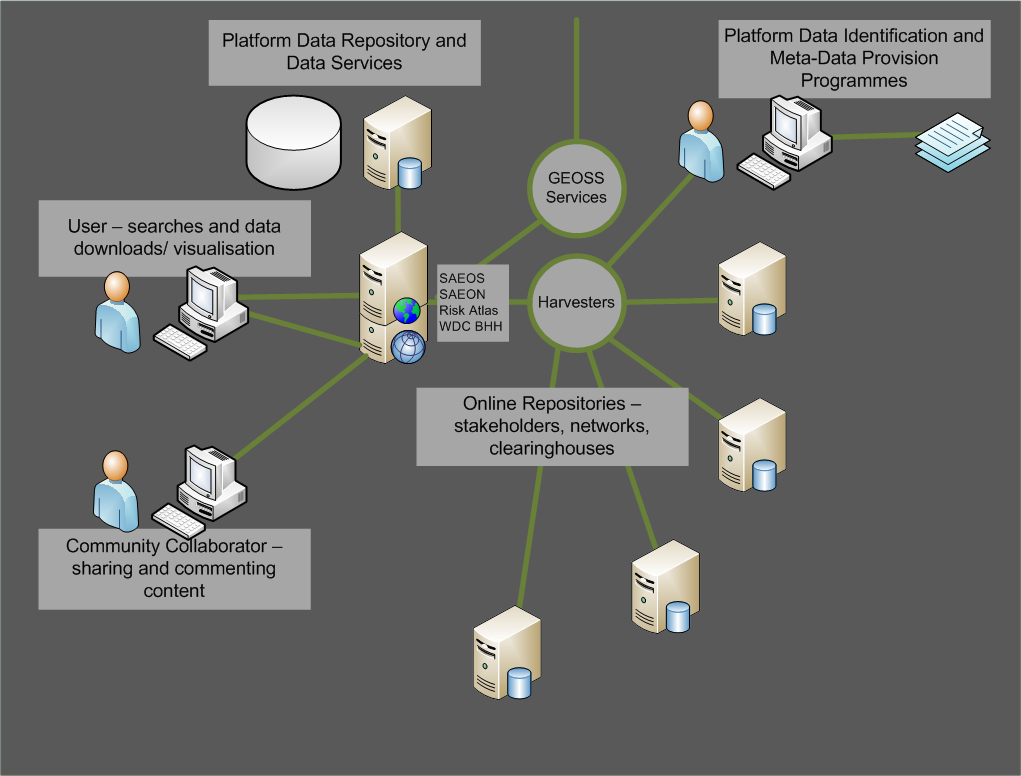 Generic Use CasesMEDIATION AND COLLATION
Mediators are required to map a data source or sources to a process or service. 

The service can be as simple as a mapping service, and the mediation as rudimentary as renaming the layers to match the context of a map.

More advanced mediations define the linkages between distributed data sets, how data should be aggregated for aggregation, analysis or display purposes.

Mediations are stored in ‘Web Context Documents’, but advanced ones probably using RDF.
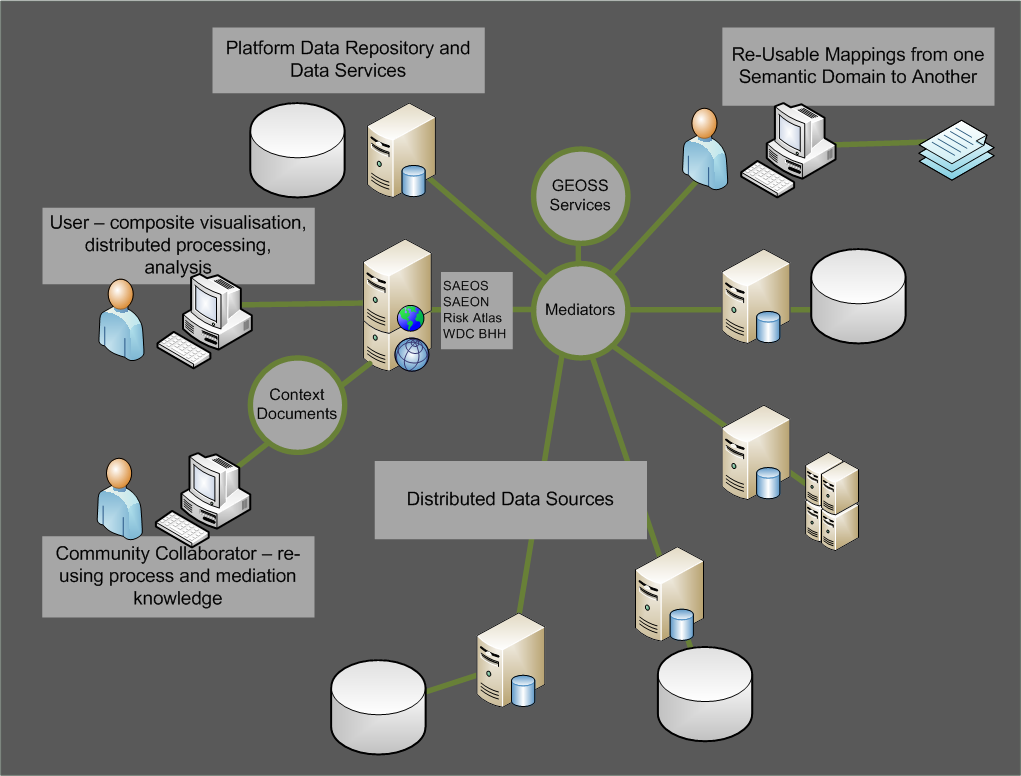 Generic Use CasesAUTOMATED PROCESS CHAINING
Distributed data sources and processes can also be chained together: in such cases, one needs to describe the process in a standardised way for future re-use.

This happens already in e-commerce systems, and scientific workflows also have sveral contenders for the process of automation – but the jury is still out on this.

Automation and mediation rely greatly on semantics for their efficient functioning. These could be as simple as agreed dictionaries of terms, and can automate some of the mediation.
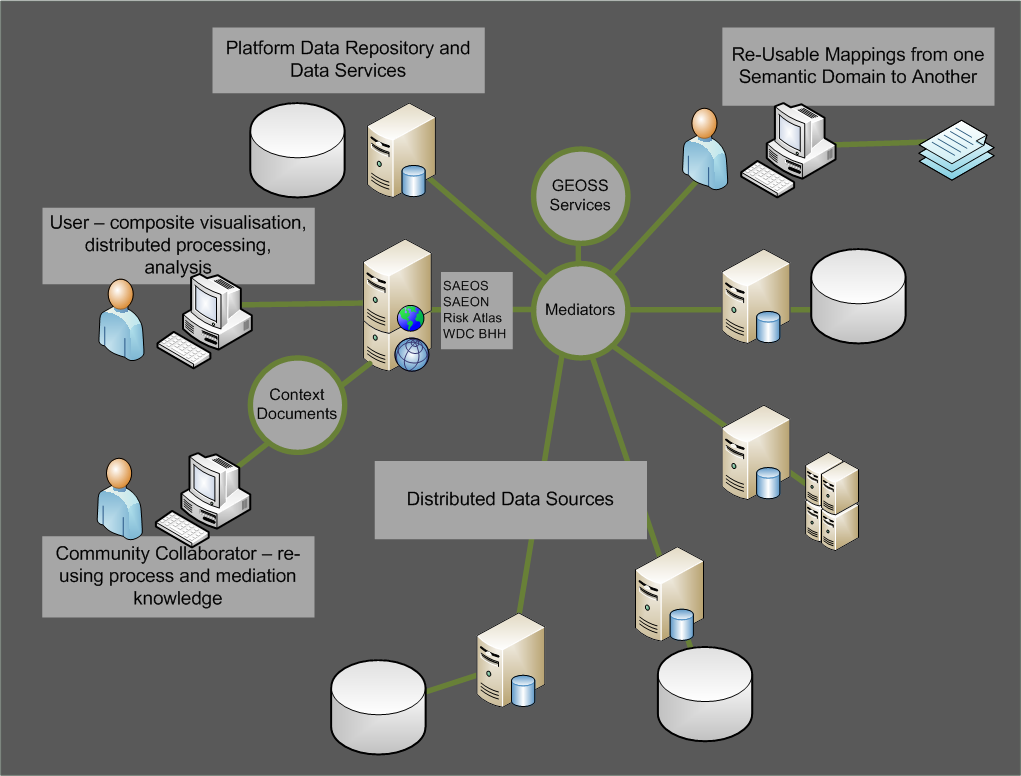 ?
Streamlined data flow, end-to-end
GEOSS &
GEO BON
Registries
Processing service-1
Specimen
Spatial data
Occurrence
Eco-system Services
Obser-
vation
Surveys
Analysable dataset
Analysable dataset
Processing service-2
EBV-1
Taxonomy
National
Statistics
Indicator-1
EBV-2
Indicator-2
Individual
Remote sensing
EBV-x
Eco-logical
Geo-spatial
Plot/ Site
Scenarios
Analysable dataset
Analysable dataset
Processing service-3
Measure-ment
In Situ
Other inputs
[Speaker Notes: EX SITU AND IN SITU]
Streamlined data flow, end-to-end
GEOSS &
GEO BON
Registries
Processing service-1
Specimen
Spatial data
Occurrence
Eco-System Services
Obser-
vation
Surveys
Analysable dataset
Analysable dataset
Processing service-2
EBV-1
Taxonomy
National
Statistics
Indicator-1
EBV-2
Indicator-2
Individual
Remote sensing
EBV-x
Eco-logical
Geo-spatial
Plot
Scenarios
Analysable dataset
Analysable dataset
Processing service-3
Measurement
In Situ
Other inputs
Essential Biodiversity Variables
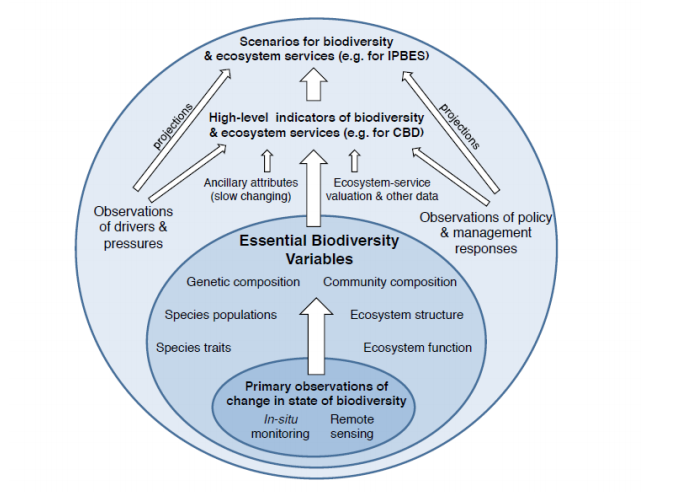 Summary
Interoperability Implications
Interoperability
Streamlined data flow, end-to-end
GEOSS &
GEO BON
Registries
Processing service-1
Specimen
Spatial data
Occurrence
Eco-System Services
Obser-
vation
Surveys
Analysable dataset
Analysable dataset
Processing service-2
EBV-1
Taxonomy
National
Statistics
Indicator-1
EBV-2
Indicator-2
Individual
Remote sensing
EBV-x
Eco-logiical
Geo-spatial
Plot
Scenarios
Analysable dataset
Analysable dataset
Processing service-3
Measurement
In Situ
Other inputs
[Speaker Notes: INTEROPERABILITY NEED]
Typical EBV Details
[Speaker Notes: Presumably the narrative for this slide would be something like “Initially, groups should focus their Use Case efforts on identifying those observations, data-sources, and models that can yield insights into the EBV’s such as these…”

WE HAVE TO REVERSE ENGINEER THESE]
Generic Data Families
Spatial Coverage
XYZ
Temporal Coverage
Semantic/ Ontological Coverage
P: Phenomenon 
mostly physical or aggregate biological
Tx: Species (with some extensions)
Al: Allele/ Genome/ Phylogenetic

Each unique combination of these, supported by a vocabulary/ ontology is a generic data family
Some Generic Data Standards and Interoperability Requirements
NetCDF
XYZ, t, P
NetCDF
Multi-dimensional
S-DB
XY, t, P
WxS
Traditional Spatial
O&M
XYZ, t, P/ B
SOS
Signals
MetaCat
XYZ, t, P/ B
CSV
Ecosystem
GBIF Index
XYZ, T, Tx
DwC
Occurrence
GenBank
XYZ, T, Al
FTP/ ASN.1
Genome
Some Generic Data Standards and Interoperability Requirements
NetCDF
XYZ, t, P
NetCDF
Multi-dimensional
S-DB
XY, t, P
WxS
Traditional Spatial
O&M
XYZ, t, P/ B
SOS
Signals
MetaCat
XYZ, t, P/ B
CSV
Ecosystem
GBIF Index
XYZ, T, Tx
DwC
Occurrence
GenBank
XYZ, T, Al
FTP/ ASN.1
Genome
Meta-Data Landscape
ISO 19115/p2
EML
FGDC
OPeNDAP/
NetCDF/ HDF-5
Dublin Core
DwC
Main Components
Data
Visualise
“Bind”
Data
Analysis
Mediator
“Publish”
Process
www
www
Assess
Discovery
Meta-Data
Meta-Data
“Find”
2015
Populating a Framework
Framework Example
Across all WGs
Comprehensive review of gaps and overlaps
Prioritised, consolidated deliverables
Registry interoperability: 
GBIF Registry, 
EU BON /GEOSS registry/ broker, 
BioVeL Biodiversity (Services) Catalogue, 
DataONE/KNB/LTER
Data index and data services: 
GBIF
TDWG Extensions
Data provider tools:  
GBIF, EU BON, DataONE
GEO SBA Sources
Modelling web services: 
WG7 Test Case
BioVeL Services Catalogue
AIP-6 to test the end-to-end use case
SAEON/ SAEOSS Shared Platform
Helpdesk and tech support: 
EU BON,
GBIF capacity building
Best practice 
Recommendations on use of standards
Handbook Chapter
[Speaker Notes: PILOT PROJECTS]
Additional Ideas
WG 7 collaboration
Joint engagement with other WGs

Engagement with TDWG: 
DwC Extensions for abundance
Unique identifiers for sampling
Repository of human-readable protocols with DOI
Rank order abundance

Protocol for Citizen Science and Crowdsourcing: each WG?

Indicator Definition Standard

Interoperable services

DwC and DwC+: Separation of ‘Manifest’ and ‘Payload’ ?
Challenges and Issues
Integration with GCI and GEOSS Registry/ Broker

Each generic family of data requires a controlled vocabulary/ ontology

Funding and champions for missing components after 2015
Communications to make this happen
We need to have a technical liaison on each WG.
Vice versa, WG8 will assign a contact person for each WG.
Every WG needs to maintain a document describing their inputs, standards used, system components, and service interfaces.
Intelligence of collaborations between cyberinfrastructure projects 
Best practice recommendations to all WGs
Thanks!
Notes
WG 8 Questions
Publish a cycle 
and an initial ‘standards’ guidance.
WG7
Now 3 deliverables

Specific Use Case based on on of these?

Funding prospectus – 5-6 pages
Typical Search Result (CLIMATE)
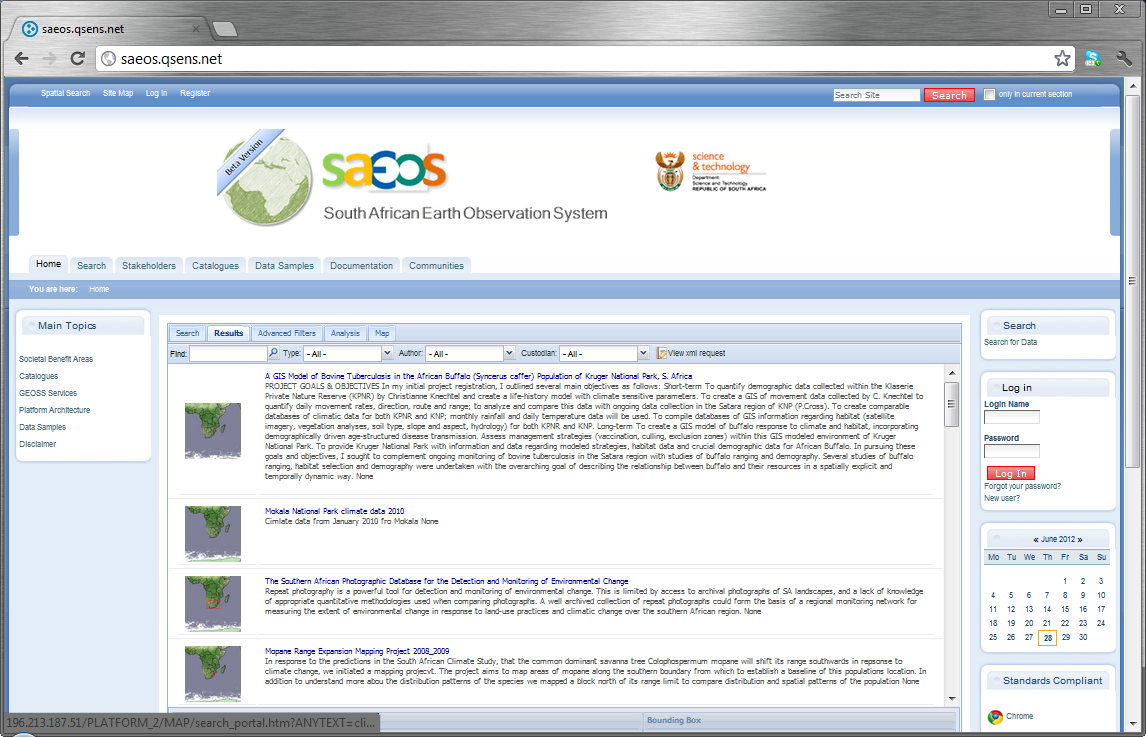 Summary Meta-Data
FILTERING SEARCH RESULTS
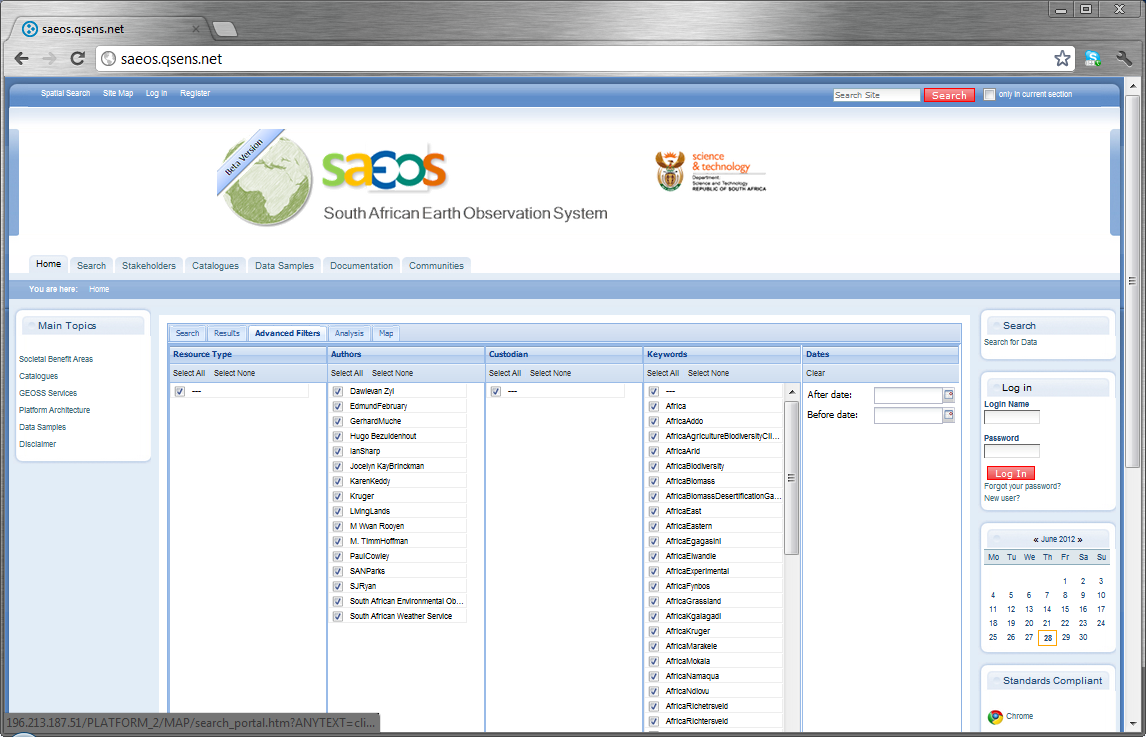 Filter by Author, Custodian, Date, etc.
Search Result Analysis
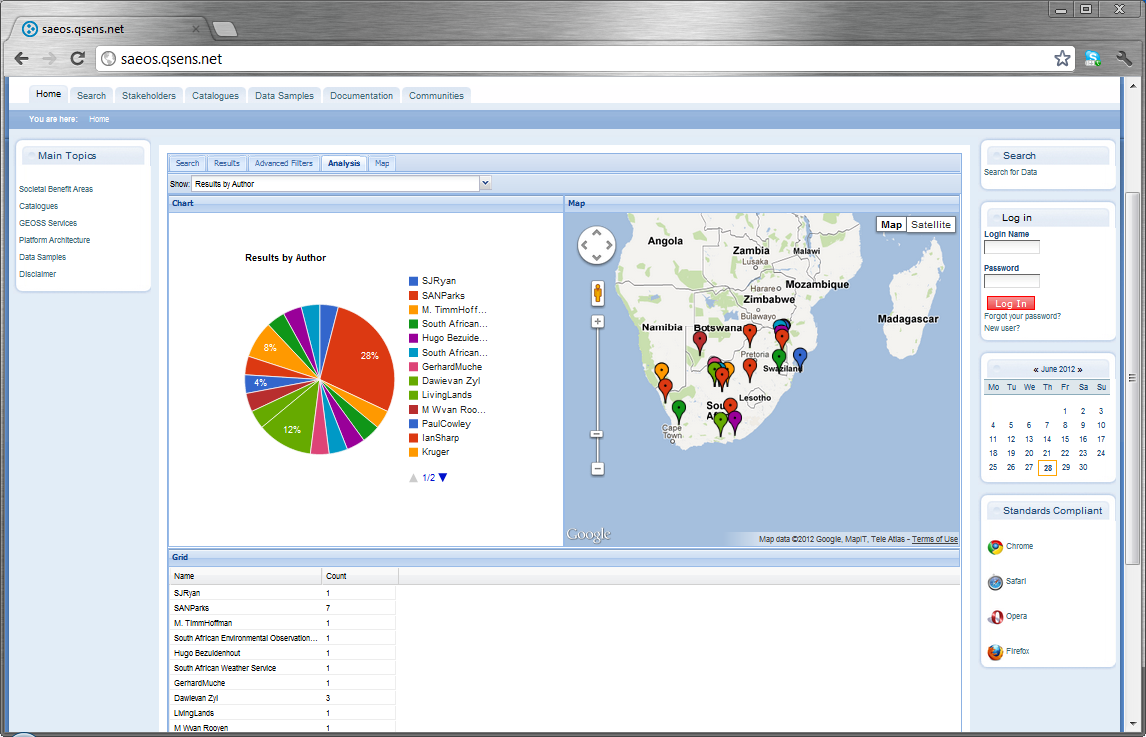 Analysing Search Results
Spatial Coverage of Search Results
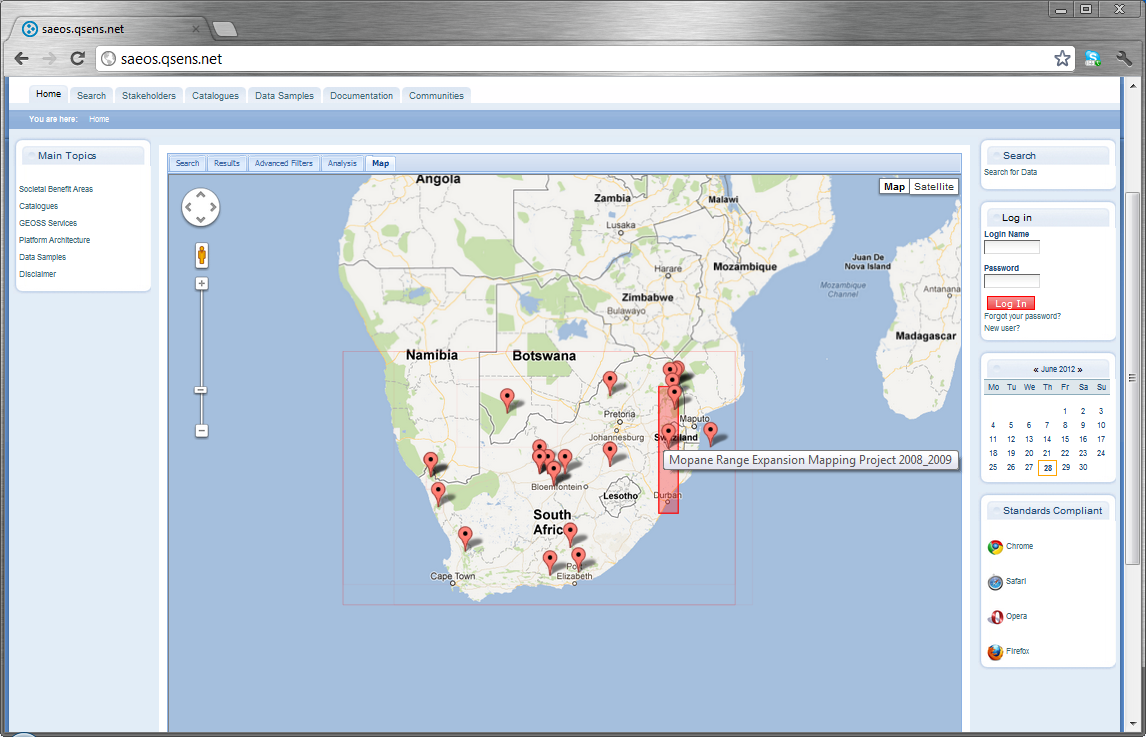 Analysing Search Results
Click to see detail
DetAILED META-DATA
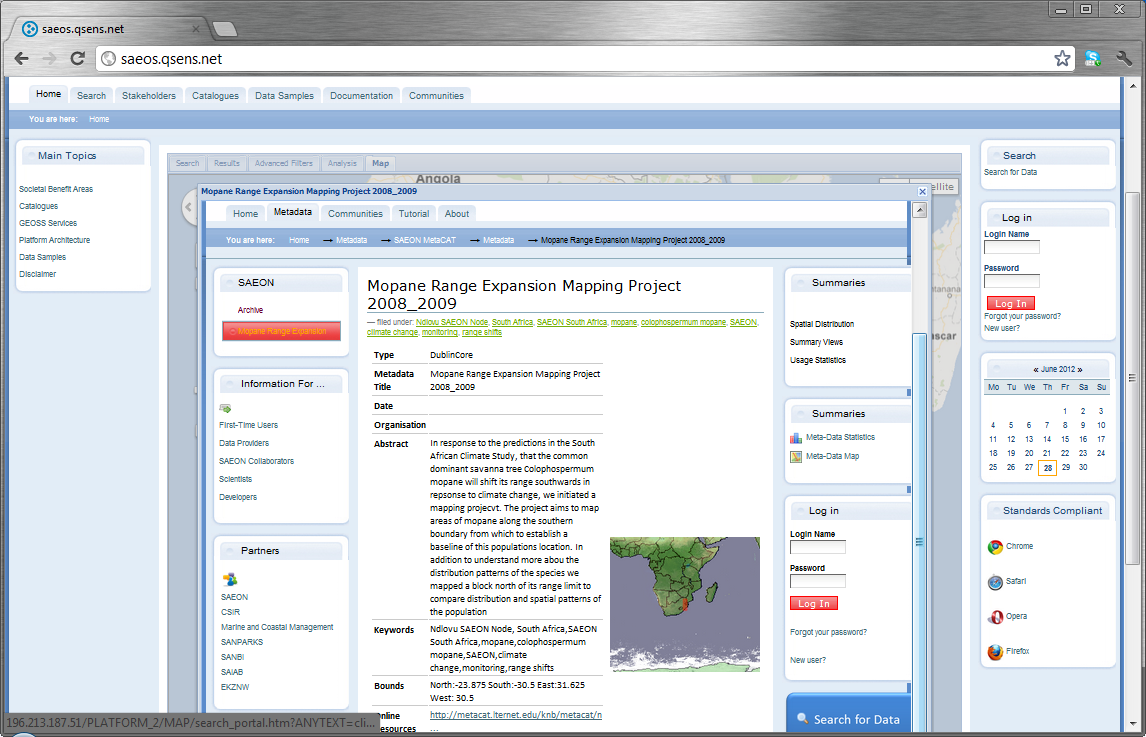 SEARCH FOR WEB MAP SERVICES
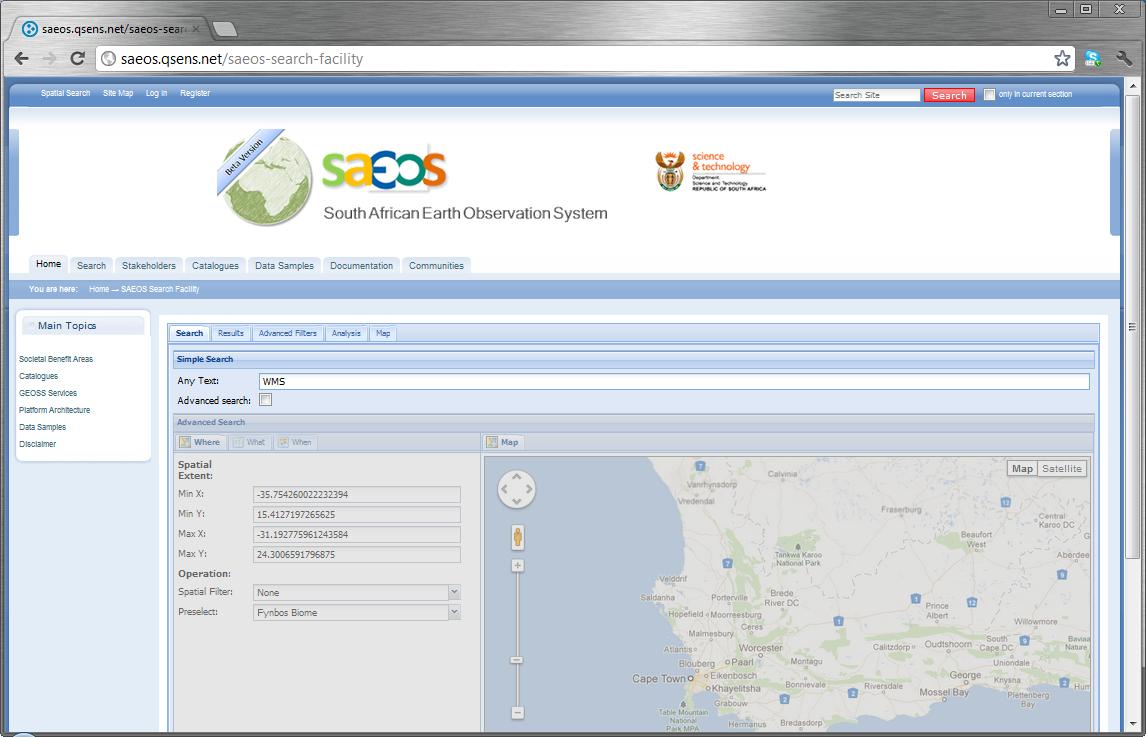 WMS
SPATIAL DATA SERVICES
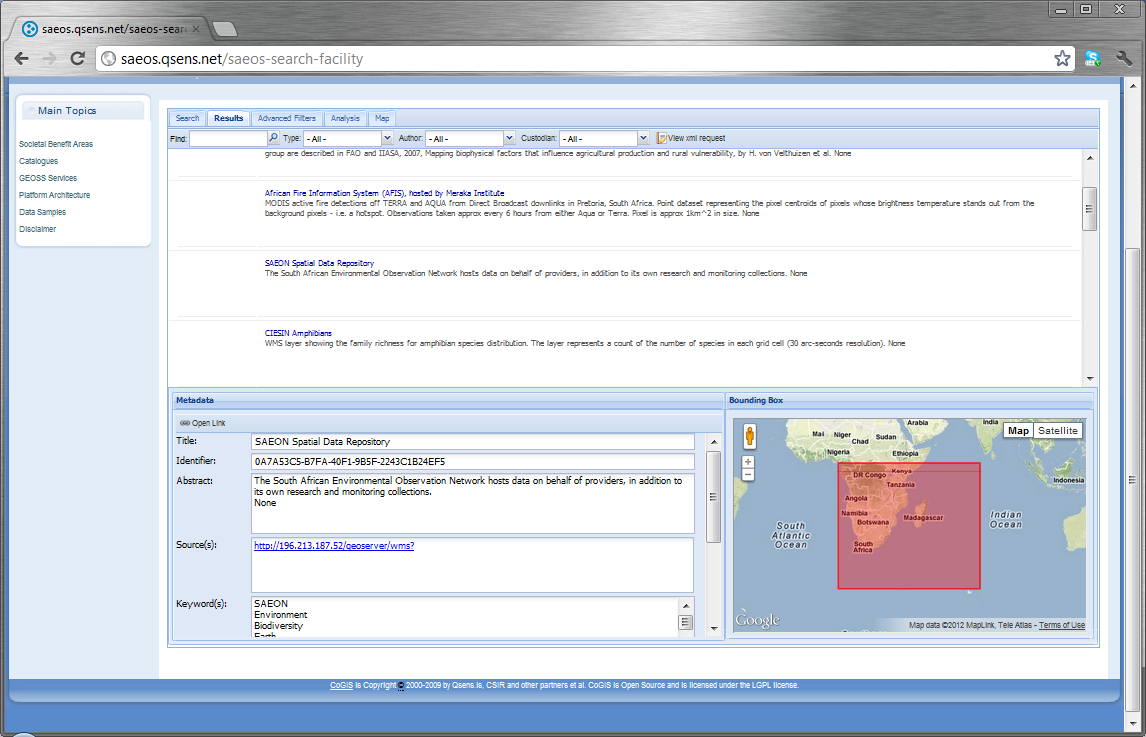 Click to see detail
Click to see detail
PREVIEW OR DOWNLOAD
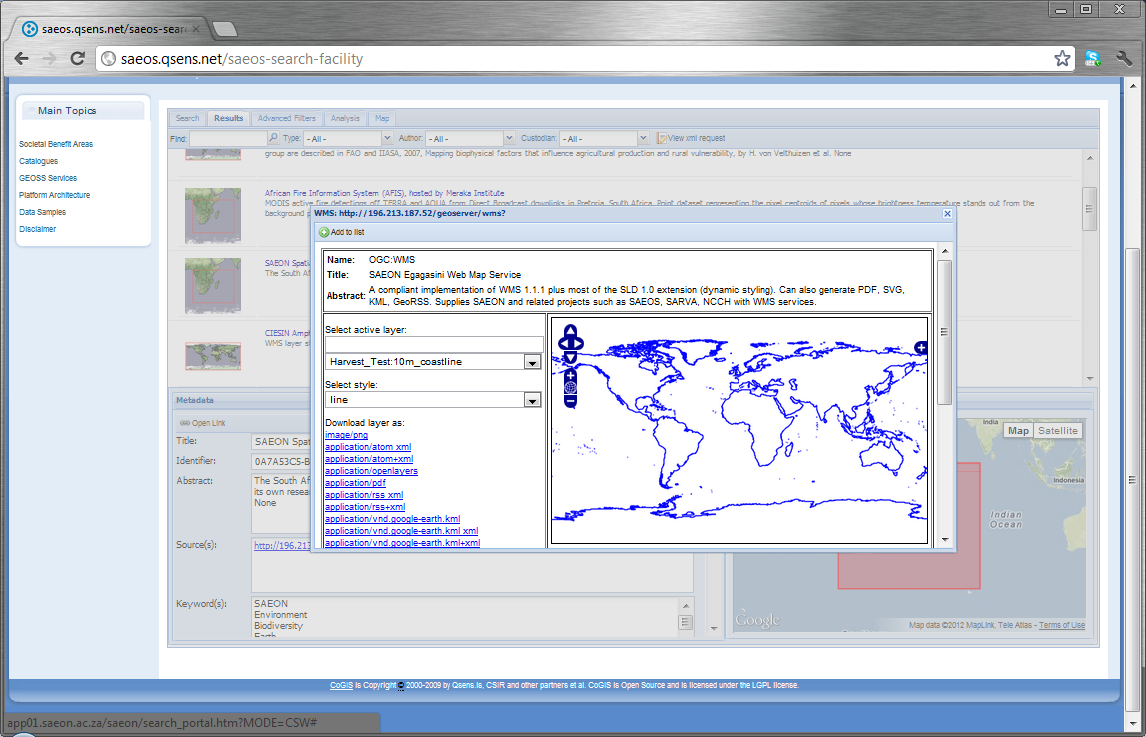 Layers available from service
Download formats and options
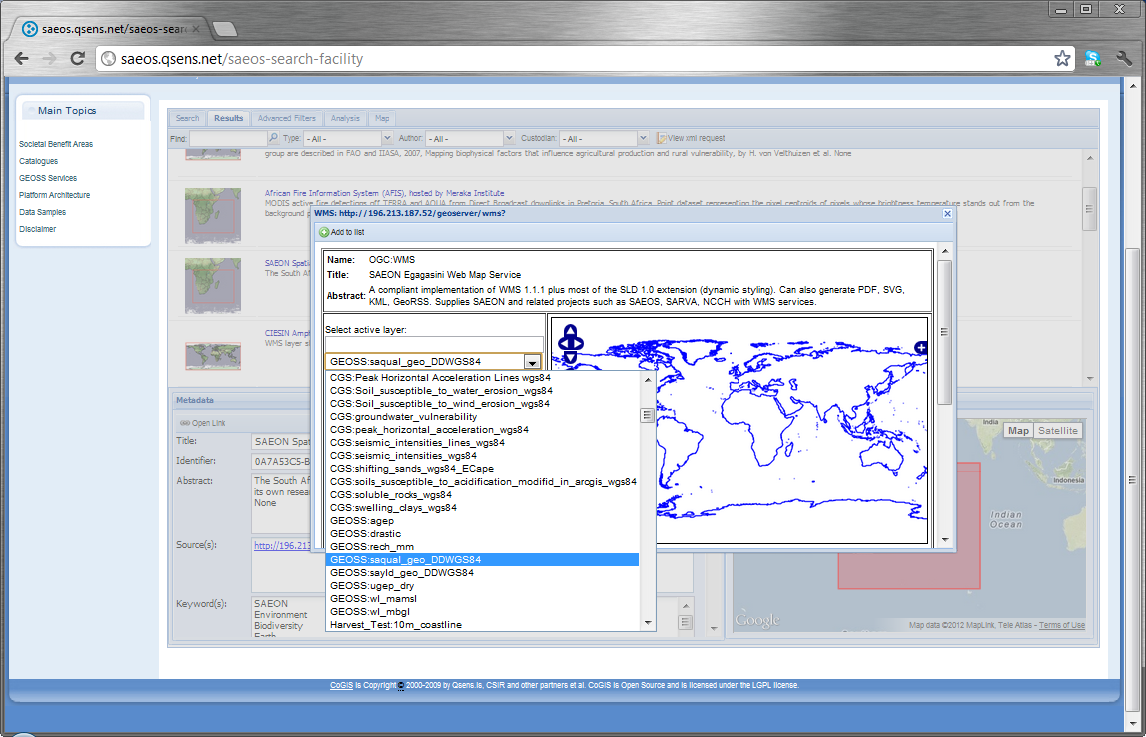 Select appropriate layer
Multiple layers/ RASTERS in same service
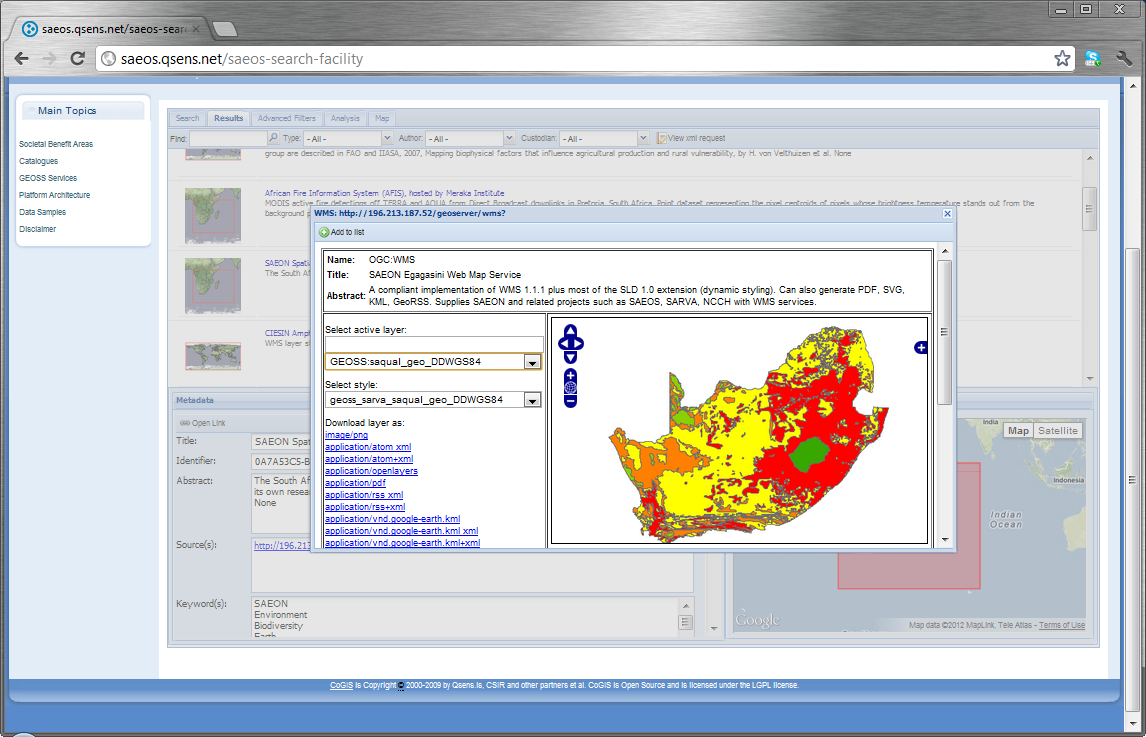 Note alternative styles
Sensor OBSERVATION SERVICES
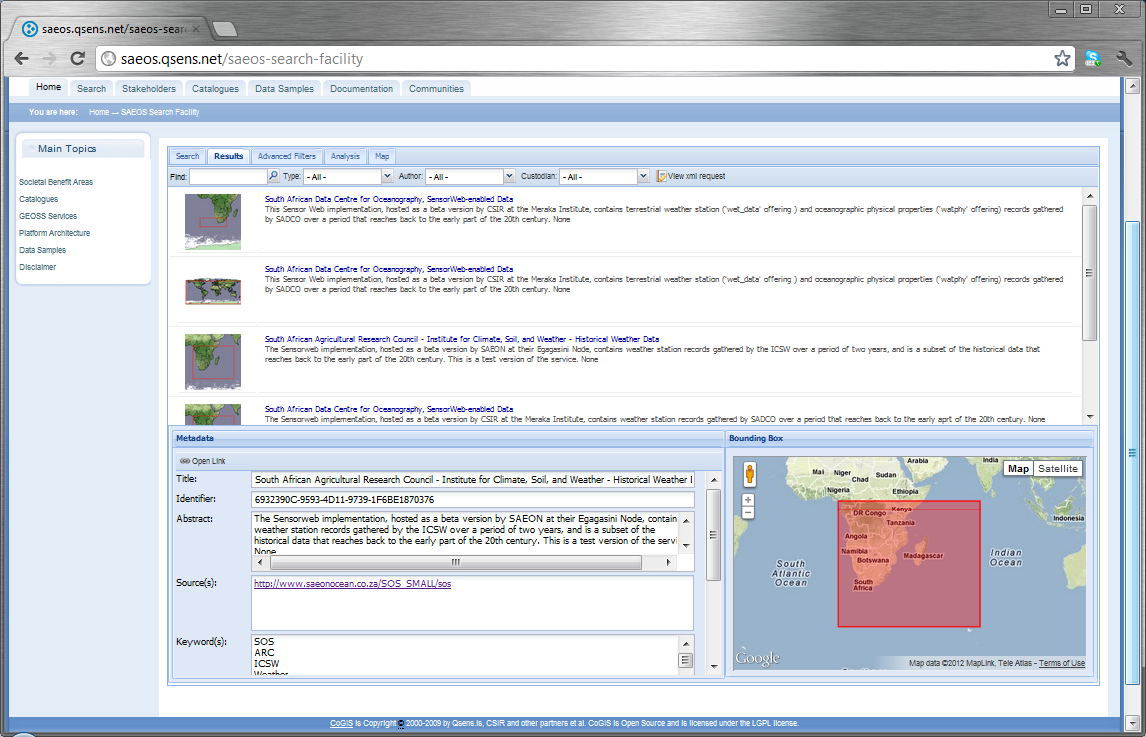 Click to see detail
Click to see detail
OBSERVED FEATURES ARE SHOWN
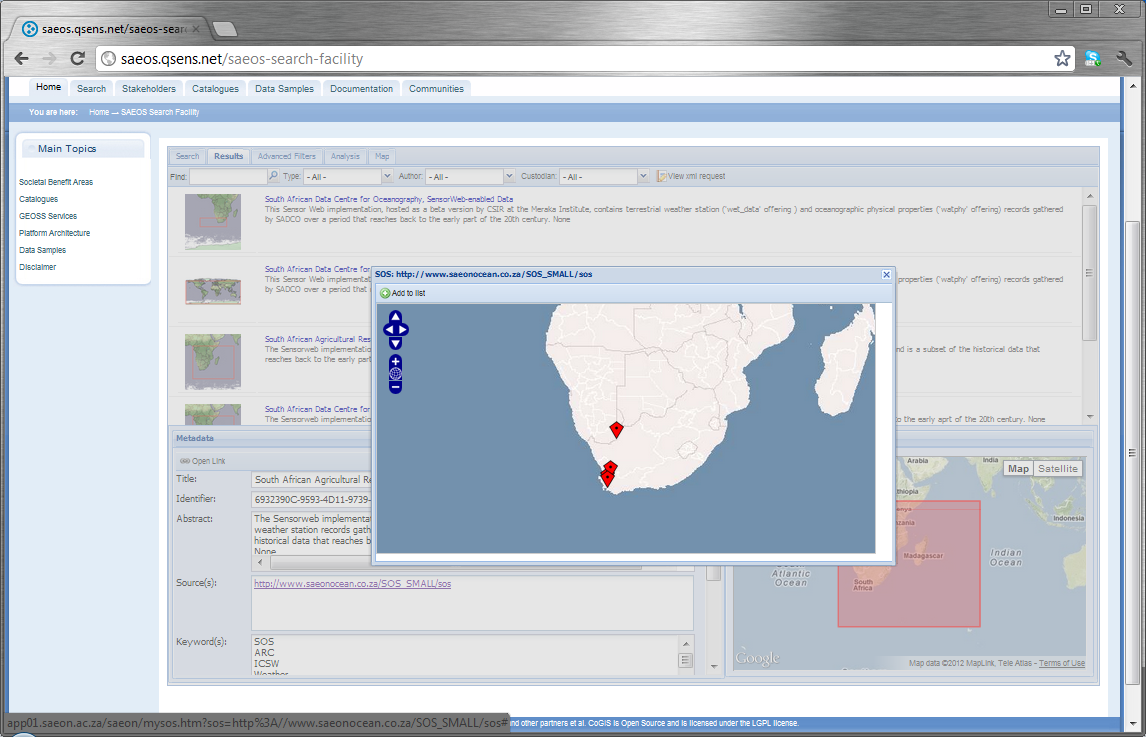 Location of sensors
CLICK A FEATURE …
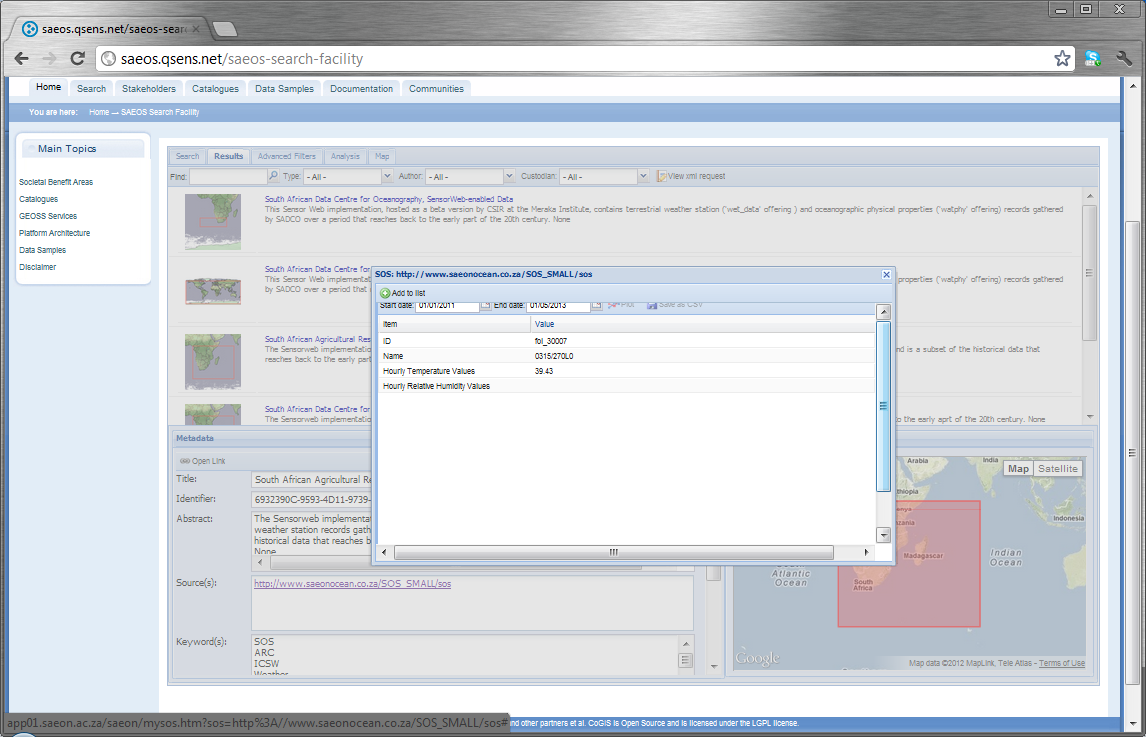 Latest values for observed phenomena
TIME SERIES DATA
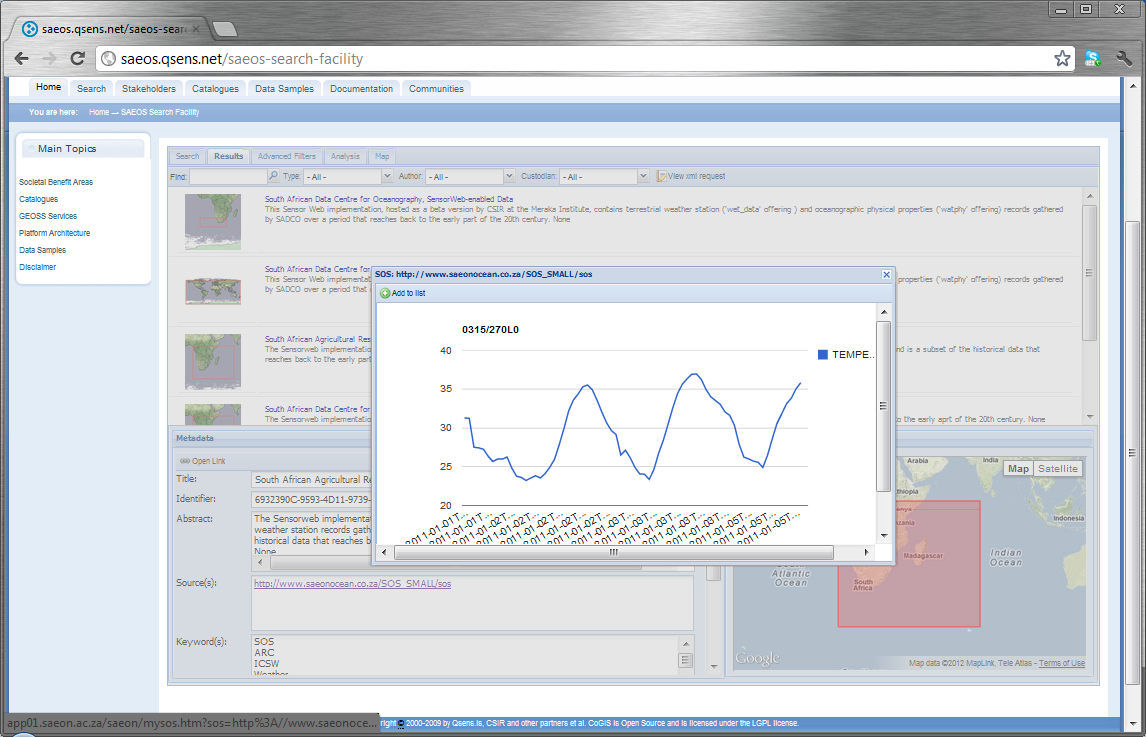 Select start and end dates
Examples: Interoperability
Distributed WxS in OpenLayers Client
Distributed WxS, KML, and GeoRSS in OpenLayers Client
Persist distributed WxS plus others as WCD
SHP/ Raster to SQL/ WxS/ SLD
CS/W Request as Dublin Core
CS/W Request as JSON/Atom to Search Result Presentation
CS/W Request as GeoRSS to OpenLayers Client
CS/W Request integrated with OpenLayers Client
CS/W Request integrated with Desktop Client
Search GUI to any CS/W endpoint
Search GUI to OAI-PMH endpoint
EuroGEOSS Broker Return to Search Presentation
CS/W Request to EuroGEOSS Broker
SOS in Extended OpenLayers Client
NetCDF in Extended OpenLayers Client
HDF-4 in Extended OpenLayers Client
Distributed WFS, NetCDF, and SOS to Charting Services (Google Charts)+ mediation
Citizen Science Module to WFS
Citizen Science to EML and ISO 19115
WPS in Scientific Workflow + mediation
Multiple WxS Sources
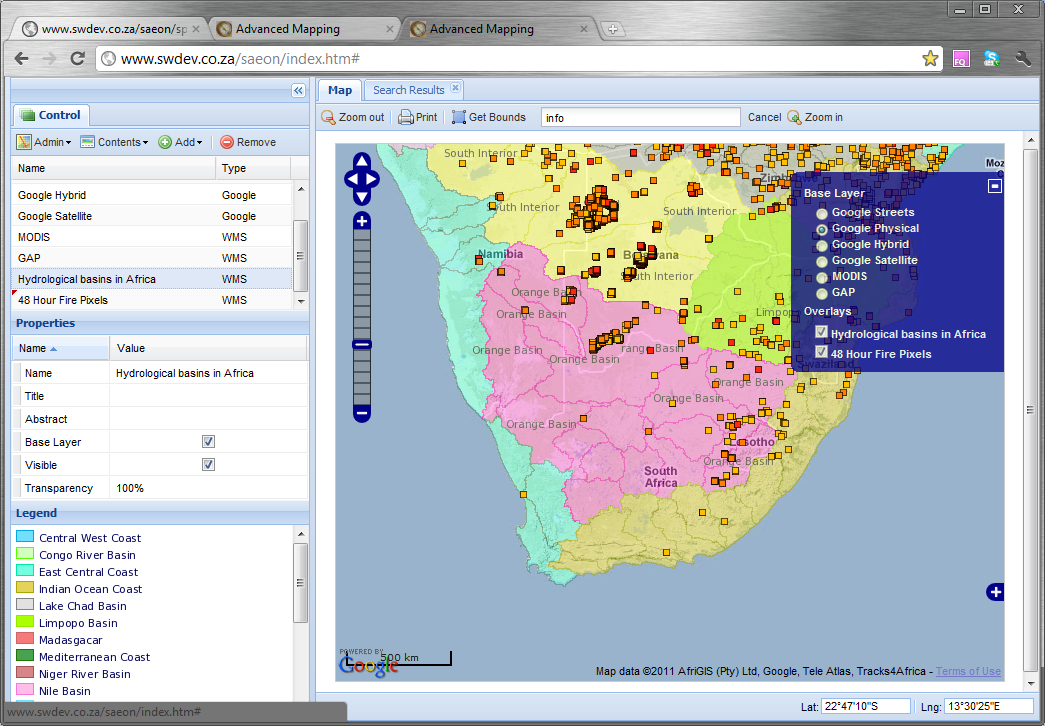 FAO,
Rome, WMS
Meraka Institute, Pretoria, SA, WMS
Persist Web Context Documents
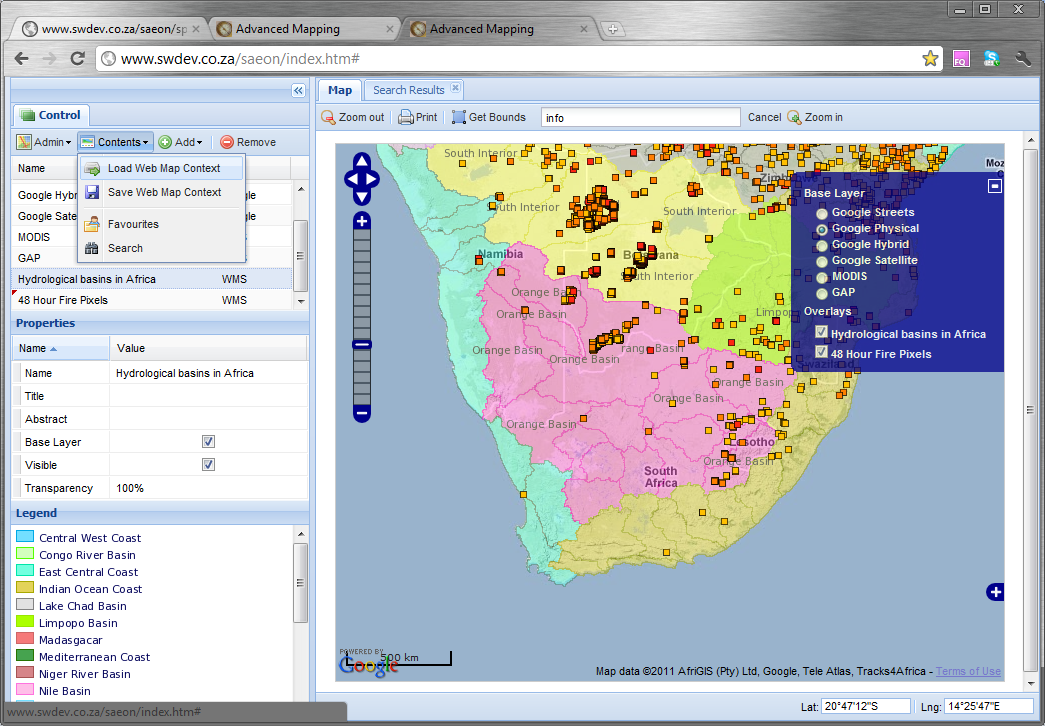 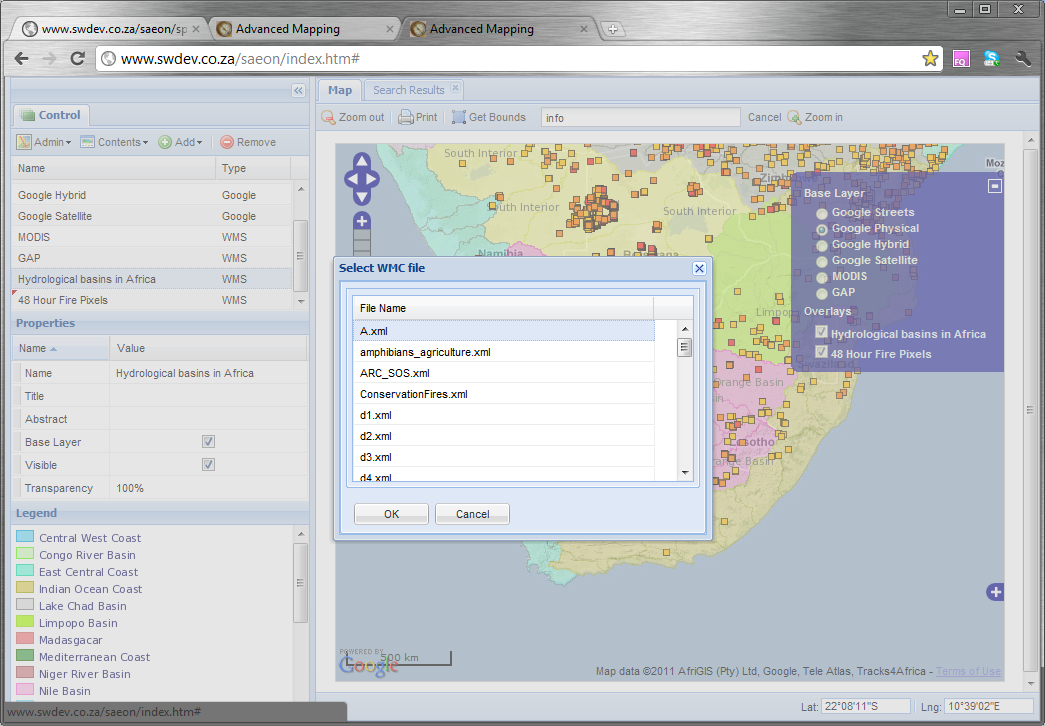 Load from server storage
List of WCDs
Support Multiple Data Standards
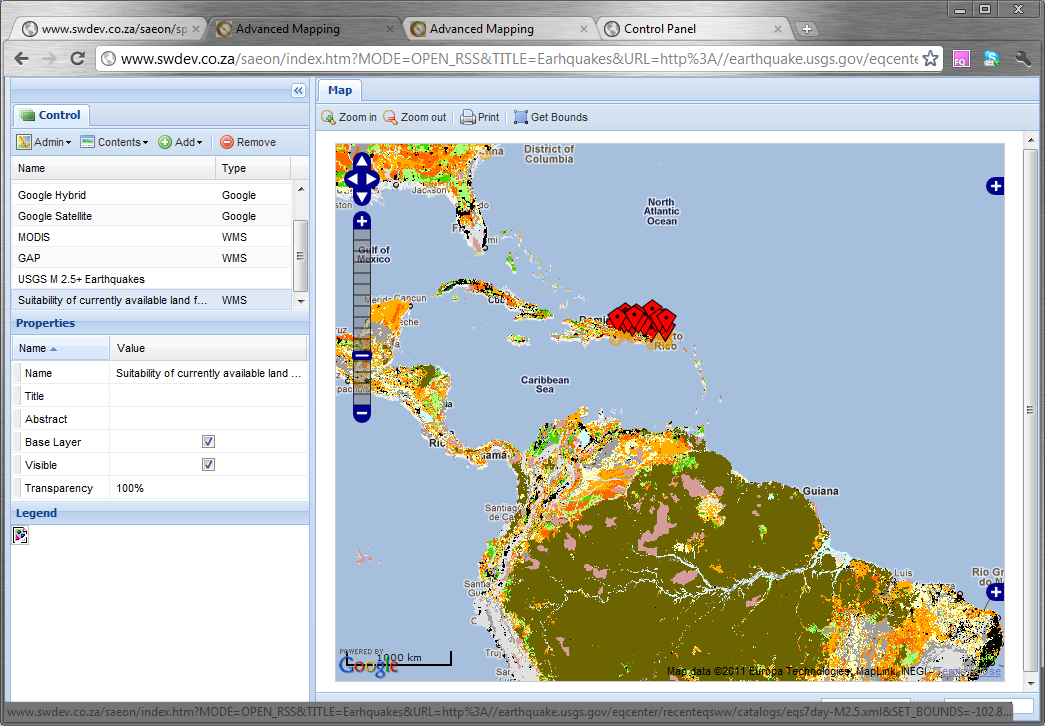 GeoRSS
WxS
Also: KML, NetCDF, HDF-4, SOS
Data Upload, Styling, and Publication
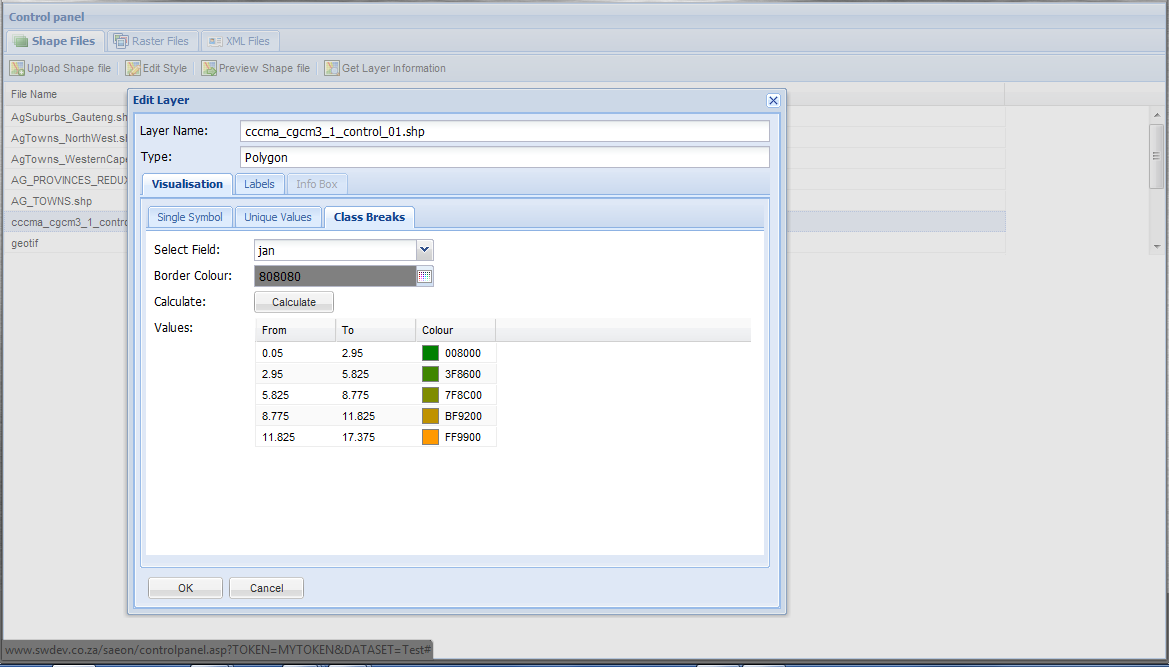 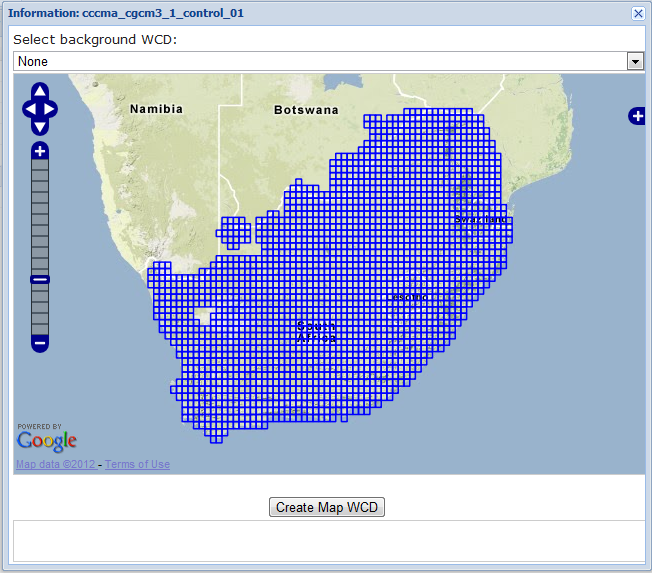 Meta-Data Repository
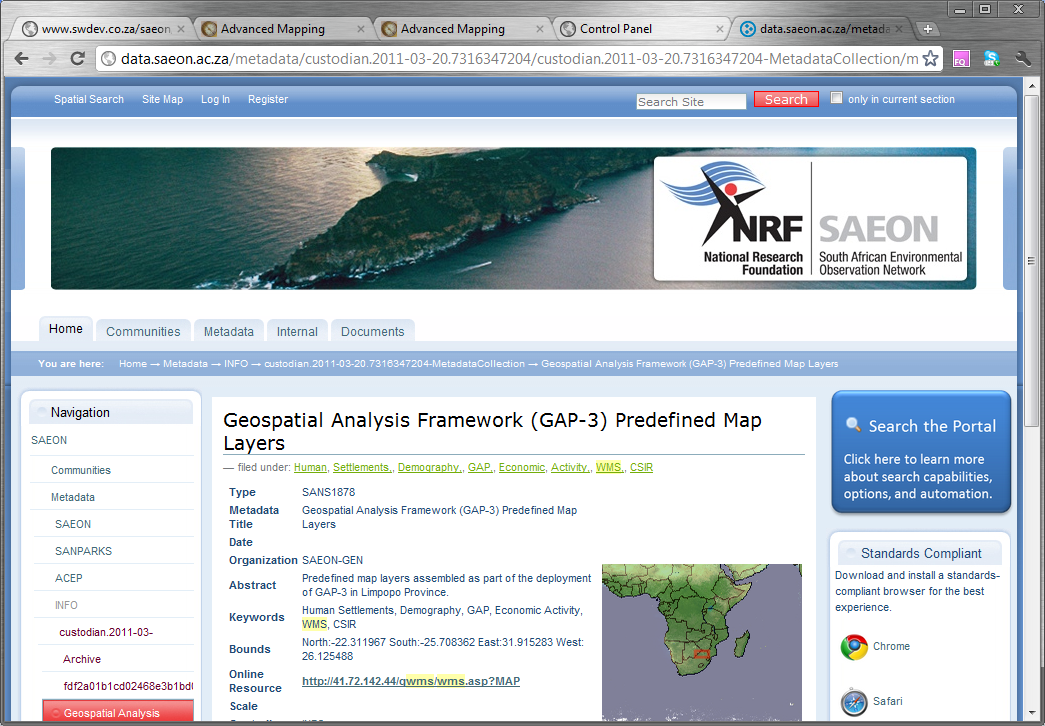 Multiple Standards
Multiple Custodians
Meta-Data Entry
Search Interface and Result Formats
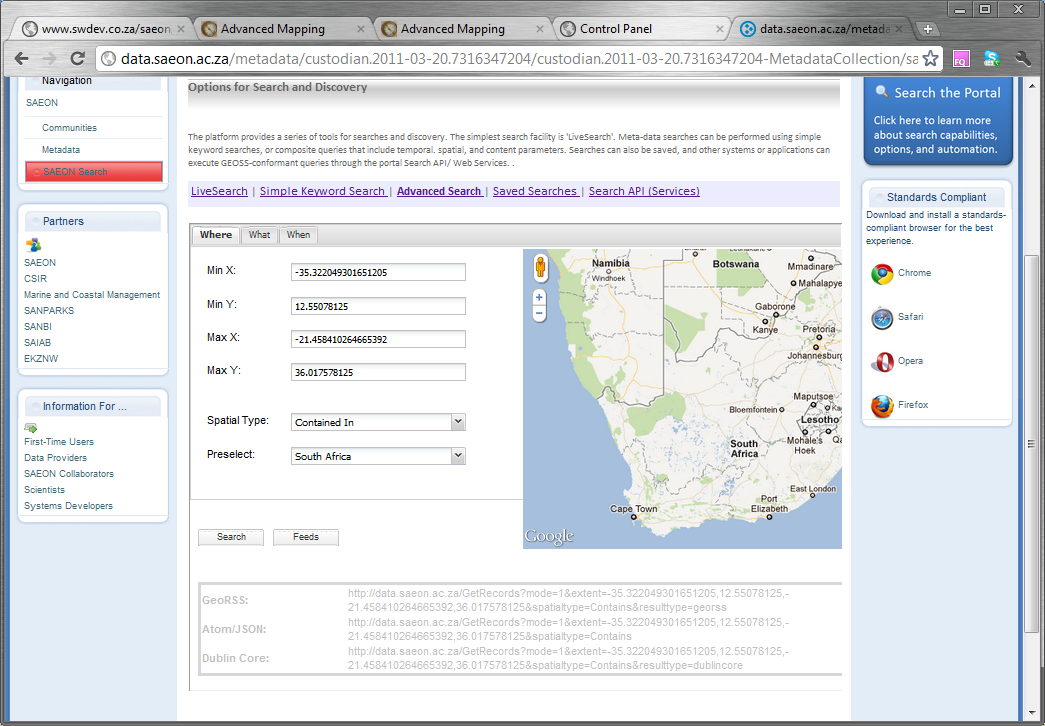 Meta-Data Entry
Multiple Formats
GeoRSS SEARCH Piped to Map Client
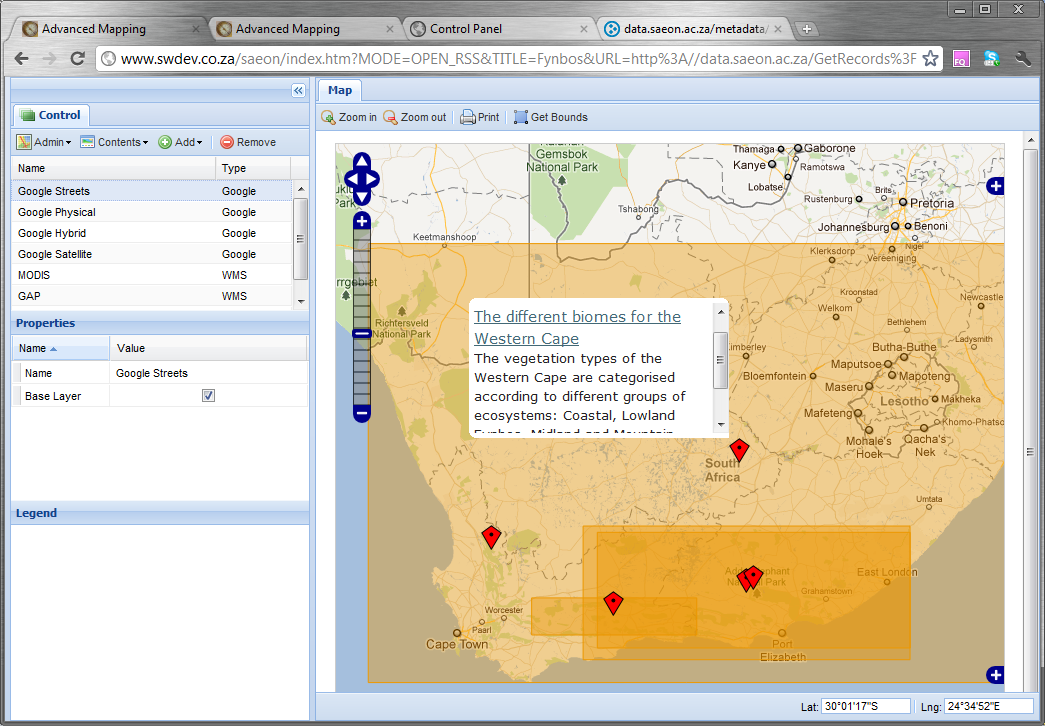 Non-Spatial Representations of Data
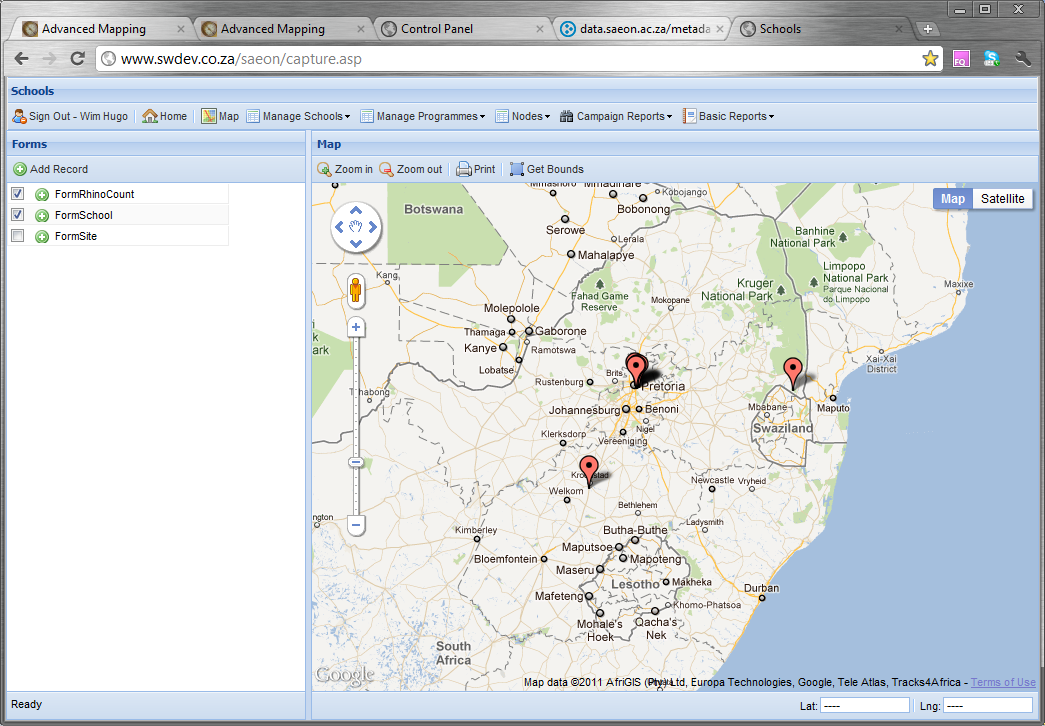 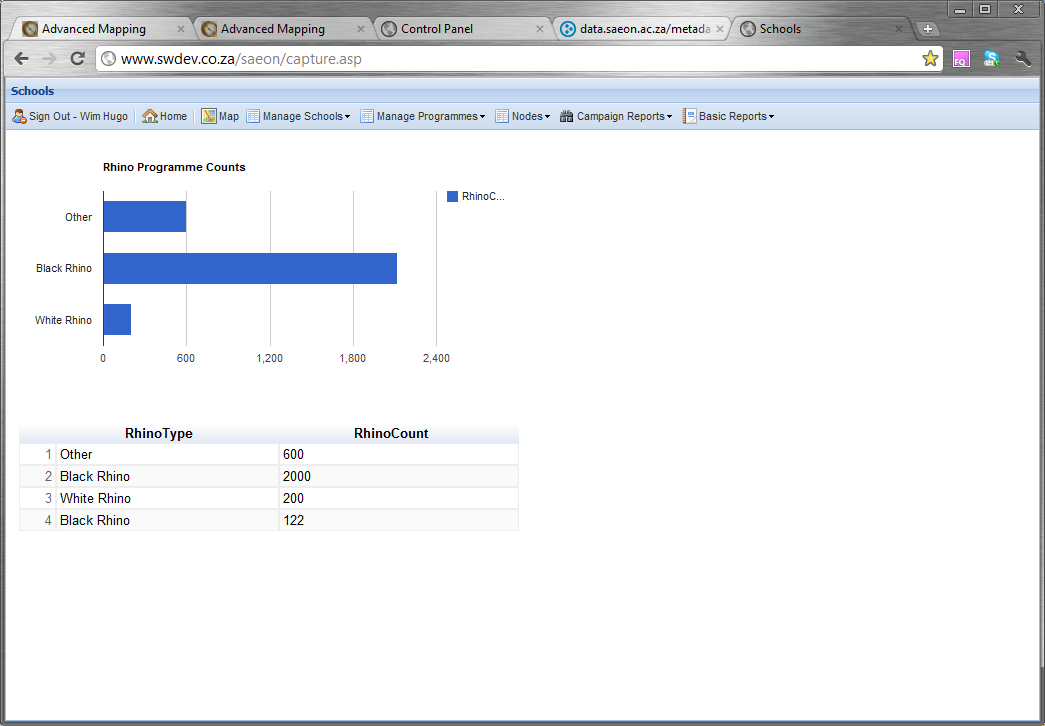 Data captured by Schools Program directly to WFS
Mediated HTTP calls to Google Charts
NetCDF Integration
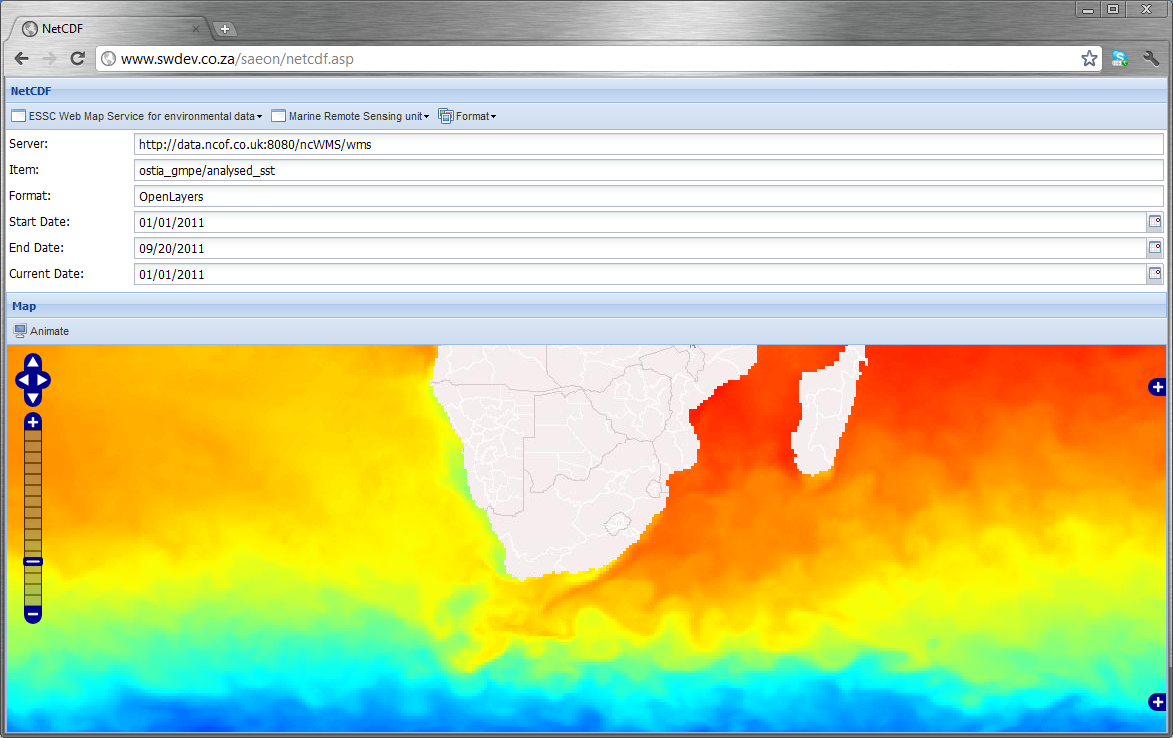 Embedding in Other Platforms
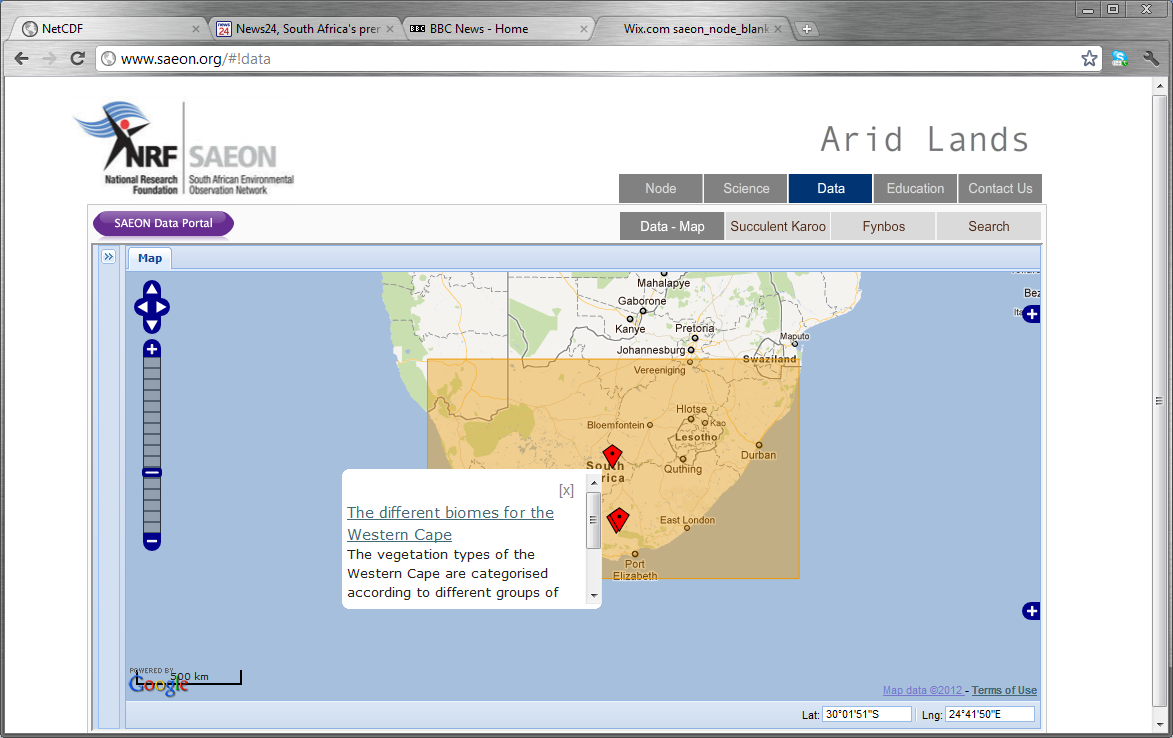